Licenziamento individuale
Artt. 2118, 2119 c.c., l.n. 604/1966, art. 18 l.n. 300/1970, l.n. 108/1990; 
l.n. 92/2012;
d.lg.vo n. 23/2015, l. n. 96/2018 di conv. del d.l. n. 87/2018
Preoccupazione cod.civ. 1865
Art. 1628: “nessuno può obbligare la propria opera all’altrui servizio che a tempo o per una determinata impresa
AVVERTENZA!!!
Il d.lgs. 23/2015 ha modificato la disciplina in relazione alle sanzioni ma anche alle procedure, ma solo per coloro che sono assunti a partire dal 7 marzo 2015 (o che hanno cambiato contratto dopo quella data).
Questo comporta che la normativa precedente, come già modificata nel 2012 (legge Fornero), continui ad essere applicabile ai lavoratori già assunti a quella data.
Le slides, dunque, rimandano ad entrambe le discipline. Dove possibile unitariamente, altrimenti (v. apparato sanzionatorio) in successione.
Licenziamento o recesso
Il codice civile
Recesso con preavviso
Recesso per giusta causa
La disciplina post costituzionale:
Licenziamento - L.n. 604/1966; art. 18 l.n. 300/1970; l.n. 108/1990; l.n. 92/2012; d.lg.vo n. 23/2015; l. n. 96/2018 di conv. del d.l. n. 87/2018
Dimissioni – (l.n.92/2012 forma vincolata dimissioni e una speciale procedura di conferma) d.lgs.151/2015 + DM 15/12/2015=dimissione on line in modulo M.Lav. (procedure per evitare pericolo dimissioni in bianco)
2119. Recesso per giusta causa
 Ciascuno dei contraenti può recedere dal contratto prima della scadenza del termine, se il contratto è a tempo determinato, o senza preavviso, se il contratto è a tempo indeterminato, qualora si verifichi una causa che non consenta la prosecuzione, anche provvisoria, del rapporto. Se il contratto è a tempo indeterminato, al prestatore di lavoro che recede per giusta causa compete l’indennità indicata nel secondo comma dell’articolo precedente.
[…]
2118. Recesso dal contratto a tempo indeterminato
Ciascuno dei contraenti può recedere dal contratto di lavoro a tempo indeterminato, dando preavviso nel termine e nei modi stabiliti dagli usi o secondo equità.
[… indennità sostitutiva…]
Applicabilità del 2118 – Recesso ad nutum
Dirigenti (art.10 l.604/66+art.1 23/2015)
Lavoratori in prova (art.10 l.604/66+art.1 23/2015)
Lavoratori domestici (art.4 l.108/90)
Lavoratori ultrasessantenni in possesso dei requisiti pensionistici (art. 4 l.108/90)
Sportivi professionisti
Per tutti gli altri lavoratori a tempo indeterminato occorre un g.m. o una g.c.
In mancanza il licenziamento è annullabile.
Motivi di licenziamento
Giustificato motivo soggettivo (l.604/1966)
Giustificato motivo oggettivo (l.604/1966)
Giusta causa (art. 2119 c.c.)
Giustificato motivo (art. 3 l.n. 604/1966)
Soggettivo = notevole inadempimento degli obblighi contrattuali

Oggettivo = ragioni inerenti all’attività produttiva, all’organizzazione del lavoro e al regolare funzionamento di essa = extrema ratio
Giusta causa  (art. 2119 c.c.)
non consente la prosecuzione anche provvisoria del rapporto, non c’è diritto al preavviso
gravissimo inadempimento, più grave di quello connesso al g.m.sogg.
Ma anche: perdita dell’affidamento del creditore nell’esattezza dei successivi adempimenti ( per es. il bancario che ruba al supermercato o spaccia droga), anche in assenza di inadempimenti contrattuali in senso stretto
Licenziamento discriminatorio
Ogni volta che il licenziamento è discriminatorio, esso è NULLO: la conseguenza è che, in ogni caso, si provvede alla reintegrazione nel posto di lavoro.
E’ discriminatorio il licenziamento determinato da ragioni di credo politico o fede religiosa, affiliazione o attività sindacale, partecipazione a scioperi, o per la razza, il colore, la nazionalità, la lingua o il sesso, handicap, età, orientamento sessuale, ritorsione verso azione in giudizio.
Nullo è anche: lic. lav. madre; lic. per causa di matrimonio; lic.per fruizione congedo parentale/paternità
Problematica organizzazioni di tendenza
Forma richiesta
Forma scritta nell’area della tutela obbligatoria e reale e per i dirigenti
La mancanza di forma rende il licenziamento INEFFICACE = equiparato a quello NULLO; il licenziamento privo di forma è rinnovabile ma con efficacia ex nunc
Motivi devono essere indicati contestualmente alla comunicazione del licenziamento (cristallizzazione della motivazione del licenziamento al momento della comunicazione).
Licenziamento disciplinare
Si applicano le garanzie dell’art. 7 S.L. a tutti i licenziamenti disciplinari, ovvero motivati da un comportamento inadempiente del lavoratore (g.m.sogg. e g.c., salva imposs. sopravv. prestazione)
Gli obblighi procedurali dell’art. 7 si cumulano con i requisiti formali normalmente richiesti dalla l.n. 604/1966
Conseguenze mancata applicazione art. 7  = licenziamento inefficace (vd. oltre)
Nell’area della libera recedibilità si applicano solo i c. 2 e 3 dell’art. 7.
Art. 7 SL
Le norme disciplinari relative alle sanzioni, alle infrazioni in relazione alle quali ciascuna di esse può essere applicata ed alle procedure di contestazione delle stesse, devono essere portate a conoscenza dei lavoratori mediante affissione in luogo accessibile a tutti. Esse devono applicare quanto in materia è stabilito da accordi e contratti di lavoro ove esistano.
Il datore di lavoro non può adottare alcun provvedimento disciplinare nei confronti del lavoratore senza avergli preventivamente contestato l'addebito e senza averlo sentito a sua difesa.
Il lavoratore potrà farsi assistere da un rappresentante dell'associazione sindacale cui aderisce o conferisce mandato.
Fermo restando quanto disposto dalla legge 15 luglio 1966, n. 604, non possono essere disposte sanzioni disciplinari che comportino mutamenti definitivi del rapporto di lavoro; inoltre la multa non può essere disposta per un importo superiore a quattro ore della retribuzione base e la sospensione dal servizio e dalla retribuzione per più di dieci giorni.
In ogni caso, i provvedimenti disciplinari più gravi del rimprovero verbale non possono essere applicati prima che siano trascorsi cinque giorni dalla contestazione per iscritto del fatto che vi ha dato causa.
Salvo analoghe procedure previste dai contratti collettivi di lavoro e ferma restando la facoltà di adire l'autorità giudiziaria, il lavoratore al quale sia stata applicata una sanzione disciplinare può promuovere, nei venti giorni successivi, anche per mezzo dell'associazione alla quale sia iscritto ovvero conferisca mandato, la costituzione, tramite l'ufficio provinciale del lavoro e della massima occupazione, di un collegio di conciliazione ed arbitrato, composto da un rappresentante di ciascuna delle parti e da un terzo membro scelto di comune accordo o, in difetto di accordo, nominato dal direttore dell'ufficio del lavoro. La sanzione disciplinare resta sospesa fino alla pronuncia da parte del collegio.
Qualora il datore di lavoro non provveda, entro dieci giorni dall'invito rivoltogli dall'ufficio del lavoro, a nominare il proprio rappresentante in seno al collegio di cui al comma precedente, la sanzione disciplinare non ha effetto. Se il datore di lavoro adisce l'autorità giudiziaria, la sanzione disciplinare resta sospesa fino alla definizione del giudizio.
Non può tenersi conto ad alcun effetto delle sanzioni disciplinari decorsi due anni dalla loro applicazione.
Impugnazione
La normativa si applica a tutti i casi di invalidità del licenziamento, anche alle ipotesi di nullità (nullità di diritto speciale), ma non a quelle di inefficacia (???), sicuramente non al lic. orale
Impugnazione
Termine di decadenza di 60 gg.dalla comunicazione del licenziamento
Impugnazione anche stragiudiziale, anche da parte del sindacato
Il termine si applica ai licenziamenti annullabili e nulli; ma non ai licenziamenti orali (inefficaci)
Al d.l. spetta l’onere della prova del g.m. o della g.c.; onere prova discriminazione o del motivo illecito sono a carico del lavoratore
Impugnazione
L’impugnazione è inefficace se non è seguita, entro il successivo termine di centottanta giorni, dal deposito del ricorso nella cancelleria del tribunale in funzione di giudice del lavoro, o dalla comunicazione alla controparte della richiesta di tentativo di conciliazione o arbitrato, ferma restando la possibilità di produrre nuovi documenti formatisi dopo il deposito del ricorso. 
Qualora la conciliazione o l’arbitrato richiesti siano rifiutati o non sia raggiunto l’accordo necessario al relativo espletamento, il ricorso al giudice deve essere depositato a pena di decadenza entro sessanta giorni dal rifiuto o dal mancato accordo
Apparato Sanzionatorio
Disciplina art. 18 originaria
Disciplina Fornero attualmente vigente per gli assunti prima del 7 Marzo 2015.
Disciplina Renzi attualmente vigente per gli assunti a partire dal 7 marzo 2015 o che hanno cambiato contratto dopo quella data.
Disciplina pre-Fornero:Apparato sanzionatorio1. Vizi formali
Quando manca la forma scritta --- lic. Inefficace ---reintegra ex art. 18
Lic comunicato per iscritto ma privo di motivazione ---il rapporto di lavoro è risolto dalla data del licenziamento --- pagamento di un'indennità risarcitoria onnicomprensiva minimo 6 max 12 mensilità dell'ultima retribuzione globale di fatto.
Apparato sanzionatorio2. Tutela obbligatoria ex l.n. 604/1966
Area esclusa dalla tutela reale: datori di lavoro fino a 15 (5 se agricoli) dipendenti per unità produttiva o nel comune; datori fino a 60 dipendenti comunque considerati.
Tutte le organizzazioni di tendenza (art. 4 l.n. 108/1990)
Riferita alle sole ipotesi di illegittimità del licenziamento derivante dalla mancata giustificazione lic. annullabile
Riassunzione entro tre giorni; in alternativa indennità variabile tra 2,5 e 6 mensilità. (Si può arrivare a 14 mensilità in relazione all’anzianità e alla dimensione dell’impresa).
Il licenziamento resta valido, per questo si chiama “tutela obbligatoria” o “tutela debole”.
Apparato sanzionatorio3. Tutela reale ex art.18 St.lav.
Si applica ai datori di lavoro con più di 15 (5 se agricoli) dipendenti per unità produttiva o nel comune; con i datori con più di  60 dipendenti comunque considerati.
Si applica al licenziamento inefficace, nullo e annullabile
Reintegrazione + risarcimento (retribuzione dal licenziamento all’effettiva reintegrazione – comunque non meno di 5 mensilità)
In alternativa all’effettiva reintegrazione, il lavoratore può chiedere 15 mensilità.
Si applica l’art.18 in tutti i casi di licenziamento discriminatorio e di mancanza forma scritta
IL TREND da Fornero
DALLA FORNERO IN POI SI RESTRINGE L’AREA DELLA TUTELA REALE
AUMENTA LA TUTELA ECONOMICA nell’area della tutela reale forte
Tutela differenziata ex Riforma Fornero 20121. Tutela reintegratoria piena - lic. nullo o inefficace
Lic. nullo (motivo illecito determinante, per es.) e inefficace perché comunicato oralmente
Lic discriminatorio, licenziamento per causa di matrimonio, licenziamento lav. madre (nullità)
=
Tutela reintegratoria piena, quale che sia la dimensione dell’azienda e anche per i dirigenti
AREA TUTELA REALE: 2. Tutela reintegratoria attenuata – licenziamento annullabile g. c. – g.m. sogg.
insussistenza del fatto contestato, in caso di g.c. o g.m.sogg. 
il fatto rientra tra le condotte punibili con una sanzione conservativa (sulla base delle previsioni dei contratti collettivi /codici disciplinari ), in caso di g.c. o g.m.sogg. 
=
reintegrazione nel posto di lavoro 
pagamento di un'indennità risarcitoria dedotto percepito/percepibile,
misura max dodici mensilità della retribuzione globale di fatto.
g.m.ogg.
difetto di giustificazione del licenziamento intimato per g. motivo oggettivo consistente nell'inidoneità fisica o psichica del lavoratore, ovvero in violazione dell'articolo 2110, secondo comma (mancato superamento periodo di comporto)
manifesta insussistenza del fatto posto a base del licenziamento per giustificato motivo oggettivo (qui il giudice PUO’ non deve applicare il regime attenuato: quindi può applicare la tutela reintegratoria piena);
=
reintegrazione nel posto di lavoro 
pagamento di un'indennità risarcitoria dedotto percepito/percepibile,
misura max dodici mensilità della retribuzione globale di fatto.
3. Tutela risarcitoria forte:G.m.sogg-g.c.-g.m. ogg.- Altre ipotesi di licenziamento annullabile
nelle altre ipotesi diverse da quelle precedenti in cui accerta che non ricorrono gli estremi del predetto g.m. sogg., della g.c. o del g.m. ogg.:
=
Validità del licenziamento con indennizzo tra 12 e 24 mensilità
In tale ultimo caso il giudice, ai fini della determinazione dell'indennità tra il minimo e il massimo previsti, tiene conto, dell’anzianità del lavoratore, del numero dipendenti occupati, delle dimensioni attività economica, del comportamento e delle condizioni delle parti, delle iniziative assunte dal lavoratore per la ricerca di una nuova occupazione e del comportamento delle parti nell'ambito della procedura di cui all'articolo 7 della legge 15 luglio 1966, n. 604, e successive modificazioni.
4. Tutela risarcitoria debole - licenziamento inefficace
Mancata motivazione del licenziamento (art. 2 l.n. 604/1966)
Omissione procedura lic. disciplinare ex art. 7 l.n. 300/1970
Violazione procedura obbligatoria per lic. per g.m. ogg. =
Risoluzione rapporto + indennità risarcitoria tra le 6 e le 12 mensilità dell’ultima retribuzione globale di fatto
G.m.ogg.: procedura
Il licenziamento per giustificato motivo oggettivo, qualora disposto da un datore di lavoro, nell’area della stabilità reale (imprese con meno di 60 dip./meno di 15 per unità prod./comune), deve essere preceduto da una comunicazione effettuata dal datore di lavoro alla Direzione territoriale del lavoro del luogo dove il lavoratore presta la sua opera, e trasmessa per conoscenza al lavoratore.
Nella comunicazione  il datore di lavoro deve dichiarare l'intenzione di procedere al licenziamento per motivo oggettivo e indicare i motivi del licenziamento medesimo nonché le eventuali misure di assistenza alla ricollocazione del lavoratore interessato.
La Direzione territoriale del lavoro trasmette la convocazione al datore di lavoro e al lavoratore nel termine perentorio di sette giorni dalla ricezione della richiesta: l'incontro si svolge dinanzi alla commissione provinciale di conciliazione di cui all'articolo 410 del codice di procedura civile.
Le parti possono essere assistite dalle organizzazioni di rappresentanza cui sono iscritte o conferiscono mandato oppure da un componente della rappresentanza sindacale dei lavoratori, ovvero da un avvocato o un consulente del lavoro.
La procedura, durante la quale le parti procedono ad esaminare anche soluzioni alternative al recesso, si conclude entro venti giorni dal momento in cui la Direzione territoriale del lavoro ha trasmesso la convocazione per l'incontro, fatta salva l'ipotesi in cui le parti, di comune avviso, non ritengano di proseguire la discussione finalizzata al raggiungimento di un accordo. 
Se fallisce il tentativo di conciliazione e, comunque decorso il termine previsto, il datore di lavoro può comunicare il licenziamento al lavoratore.
Se la conciliazione ha esito positivo e prevede la risoluzione consensuale del rapporto di lavoro, si applicano le disposizioni in materia di Nuova Assicurazione sociale per l'impiego e può essere previsto, al fine di favorirne la ricollocazione professionale, l'affidamento del lavoratore ad un'agenzia di lavoro
Il comportamento complessivo delle parti, desumibile anche dal verbale redatto in sede di commissione provinciale di conciliazione e dalla proposta conciliativa avanzata dalla stessa, è valutato dal giudice per la determinazione dell'indennità risarcitoria.
AREA TUTELA OBBLIGATORIA
Resta intatta la tutela obbligatoria pre-Fornero, cioè questa area non è modificata dalla legge Fornero
Renzi Jobs Act
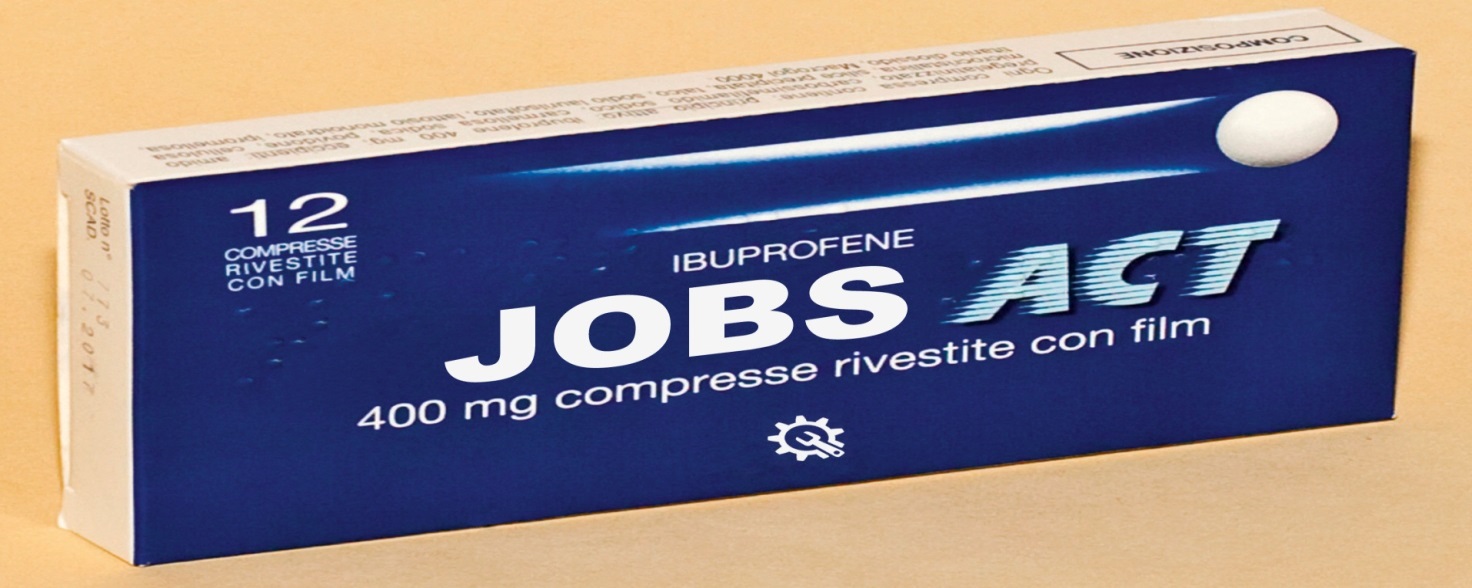 http://www.left.it/2014/01/31/jobs-act-i-nodi-che-renzideve-sciogliere/14694/
L. 10-12-2014 n. 183
Deleghe al Governo in materia di riforma degli ammortizzatori sociali, dei servizi per il lavoro e delle politiche attive, nonché in materia di riordino della disciplina dei rapporti di lavoro e dell'attività ispettiva e di tutela e conciliazione delle esigenze di cura, di vita e di lavoro.
Contratto a tutele crescenti(d.lgs. 23/2015)
Si applica ai lavoratori assunti con contratto a tempo indeterminato dopo l’entrata in vigore del decreto (7/3/2015), per i quali stabilisce una nuova disciplina dei licenziamenti individuali e collettivi (per i lavoratori assunti prima dell’entrata in vigore del decreto restano valide le norme precedenti (legge Fornero)).
Fase finale per la tutela reale
IL LEGISLATORE SCEGLIE DI MODIFICARE NORMATIVA SOLO PER I NEO ASSUNTI DALL’ENTRATA IN VIGORE DELLA LEGGE: LA TUTELA REALE VIENE DEFINITIVAMENTE COMPROMESSA E LA SCELTA POLITICA E’ QUELLA DI EVITARE PROBLEMI POLITICO-SOCIALI, LASCIANDO IN VIGORE LA FORNERO PER I GIA’ ASSUNTI PRIMA DEL 7.3.2015.
CAMPO APPLICATIVO
PERTANTO: ALL’INTERNO DELLA STESSA IMPRESA CI SARANNO DUE REGIMI, FORNERO E RENZI A SECONDA DELLA DATA DI ASSUNZIONE
SE UN’IMPRESA SUPERA I 15 DIPENDENTI DOPO L’ENTRATA IN VIGORE DELLA LEGGE RENZI, SI APPLICA IL REGIME RENZI ANCHE AI VECCHI LAVORATORI, OLTRE CHE AI NUOVI.
LA NUOVA DISCIPLINA SI APPLICA A TUTTE LE IMPRESE DESTINATARIE DELLA TUTELA REALE 
PER LE IMPRESE DESTINATARIE DI TUTELA OBBLIGATORIA LA NUOVA LEGGE PREVEDE UNA DISCIPLINA ANCORA DIVERSA, IMPOSTATA SU TUTELA ESSENZIALMENTE INDENNITARIA
LA DISCIPLINA NON SI APPLICA AI DIRIGENTI
1. Tutela reale forte
Per i licenziamenti discriminatori, nulli, inefficaci perché intimati in forma orale resta la reintegrazione nel posto di lavoro così come già previsto, per tutti i lavoratori. 
Tale disciplina trova  applicazione anche  nelle  ipotesi  in  cui  il  giudice  accerta  il  difetto  di giustificazione per motivo consistente  nella  disabilità  fisica  o psichica del lavoratore (come con L. Fornero)
2. Licenziamenti disciplinari
Per i licenziamenti disciplinari - g.c. e g.m.sogg. - la reintegrazione resta solo nei casi in cui sia accertata l’insussistenza del fatto materiale contestato. 
In caso di “l'insussistenza del fatto materiale contestato al lavoratore, rispetto alla quale resta estranea ogni valutazione circa la sproporzione del licenziamento, il giudice annulla il licenziamento e condanna il datore di lavoro alla reintegrazione del lavoratore nel posto di lavoro e al pagamento di un'indennità risarcitoria”
=
Il giudice  annulla  il licenziamento e condanna il datore di lavoro alla reintegrazione  del lavoratore nel posto  di  lavoro  e  al  pagamento  di  un'indennità risarcitoria commisurata all'ultima retribuzione di  riferimento  per il calcolo  del  trattamento  di  fine  rapporto,  corrispondente  al periodo dal giorno del licenziamento  fino  a  quello  dell'effettiva reintegrazione, dedotto quanto il lavoratore abbia percepito  per  lo svolgimento di altre attività  lavorative,  nonché  quanto  avrebbe potuto percepire accettando una congrua offerta di  lavoro.  In  ogni  caso  la misura dell'indennità risarcitoria relativa al  periodo  antecedente alla pronuncia di reintegrazione non può essere superiore  a  12 mensilità dell'ultima retribuzione di riferimento per il calcolo del trattamento di fine rapporto.
3. Tutela risarcitoria
Negli altri casi in cui si accerti che non ricorrano gli estremi del licenziamento per giusta causa o giustificato motivo, ovvero i licenziamenti ingiustificati, viene introdotta una tutela risarcitoria certa, commisurata all'anzianità di servizio e, quindi, sottratta alla discrezionalità del giudice.
La regola applicabile ai nuovi licenziamenti è quella del risarcimento (non assoggettabile a contrib. prev.) in misura pari a 2 mensilità dell’ultima retribuzione (base calcolo TFR) X ogni anno di anzianità di servizio, con un minimo di 6 ed un massimo di 36 mesi (legge Renzi, come modificata dal d.l. 87/2018, conv. In l. n. 96/2018 Decreto Dignità: i limiti prima erano 4/24).
Corte Costituzionale 26.9.2018
PER QUESTI MOTIVILA CORTE COSTITUZIONALE 
1) dichiara l’illegittimità costituzionale dell’art. 3, comma 1, del decreto legislativo 4 marzo 2015, n. 23 (Disposizioni in materia di contratto di lavoro a tempo indeterminato a tutele crescenti, in attuazione della legge 10 dicembre 2014, n. 183) – sia nel testo originario sia nel testo modificato dall’art. 3, comma 1, del decreto-legge 12 luglio 2018, n. 87 (Disposizioni urgenti per la dignità dei lavoratori e delle imprese), convertito, con modificazioni, nella legge 9 agosto 2018, n. 96 – limitatamente alle parole «di importo pari a due mensilità dell’ultima retribuzione di riferimento per il calcolo del trattamento di fine rapporto per ogni anno di servizio,»
=
La Corte costituzionale ha dichiarato illegittimo l’articolo 3, comma 1, del Decreto legislativo n.23/2015 sul contratto di lavoro a tempo indeterminato a tutele crescenti, nella parte - non modificata dal successivo Decreto legge n.87/2018, cosiddetto “Decreto dignità” – che determina in modo rigido l’indennità spettante al lavoratore ingiustificatamente licenziato. In particolare, la previsione di un’indennità crescente in ragione della sola anzianità di servizio del lavoratore è, secondo la Corte, contraria ai principi di ragionevolezza e di uguaglianza e contrasta con il diritto e la tutela del lavoro sanciti dagli articoli 4 e 35 della Costituzione.
4. Altre ipotesi lic. Inefficace
Nell'ipotesi in cui il licenziamento sia intimato con violazione del requisito di motivazione (non sono stati scritti i motivi nella lettera di licenziamento) o della procedura di cui all'articolo  7  della legge n. 300 del 1970, il giudice dichiara  estinto  il  rapporto  di lavoro alla data del licenziamento e condanna il datore di lavoro  al pagamento  di  un'indennità   non   assoggettata   a   contribuzione previdenziale  di  importo  pari   a   1 mensilità   dell'ultima retribuzione di riferimento per il calcolo del  trattamento  di  fine rapporto per ogni anno di servizio, in misura comunque non  inferiore a 2 e non superiore a 12 mensilità, a  meno  che  il  giudice, sulla base della domanda del lavoratore, accerti la  sussistenza  dei presupposti per l'applicazione delle altre tutele.
5. Piccole imprese prima destinatarie della tutela obbligatoria
Per le piccole imprese la reintegra si ha solo per i casi di licenziamenti nulli, intimati in forma orale e discriminatori. 
Negli altri casi di licenziamenti ingiustificati è prevista un’indennità crescente di 1 mensilità per anno di servizio con un minimo di 2 e un massimo di 6 mensilità.
Anche qui ci saranno dunque lavoratori protetti dalla vecchia tutela obbligatoria e lavoratori con il nuovo regime di tutela indennitaria in misura dimezzata e con il tetto delle 6 mensilità
Sindacati e partiti politici
La nuova disciplina si applica anche ai sindacati ed ai partiti politici, ovviamente per i neoassunti alla data di entrata in vigore della legge. 
Qui c’è un miglioramento di disciplina perché prima i lavoratori avevano sempre solo la tutela obbligatoria.
Conciliazione facoltativa incentivata
Per evitare di andare in giudizio si potrà fare ricorso alla nuova conciliazione facoltativa incentivata. In questo caso il datore di lavoro offre una somma esente da imposizione fiscale e contributiva pari ad 1 mese per ogni anno di servizio, non inferiore a 3 e sino ad un massimo di 27 mensilità (legge Renzi, come modificata dal d.l. 87/2018, conv. In l. n. 96/2018 Decreto Dignità: i limiti prima erano 2/18 mesi). Con l’accettazione il lavoratore rinuncia alla causa.
Nessuna procedura di conciliazione preventiva per lic. per g.m.ogg.